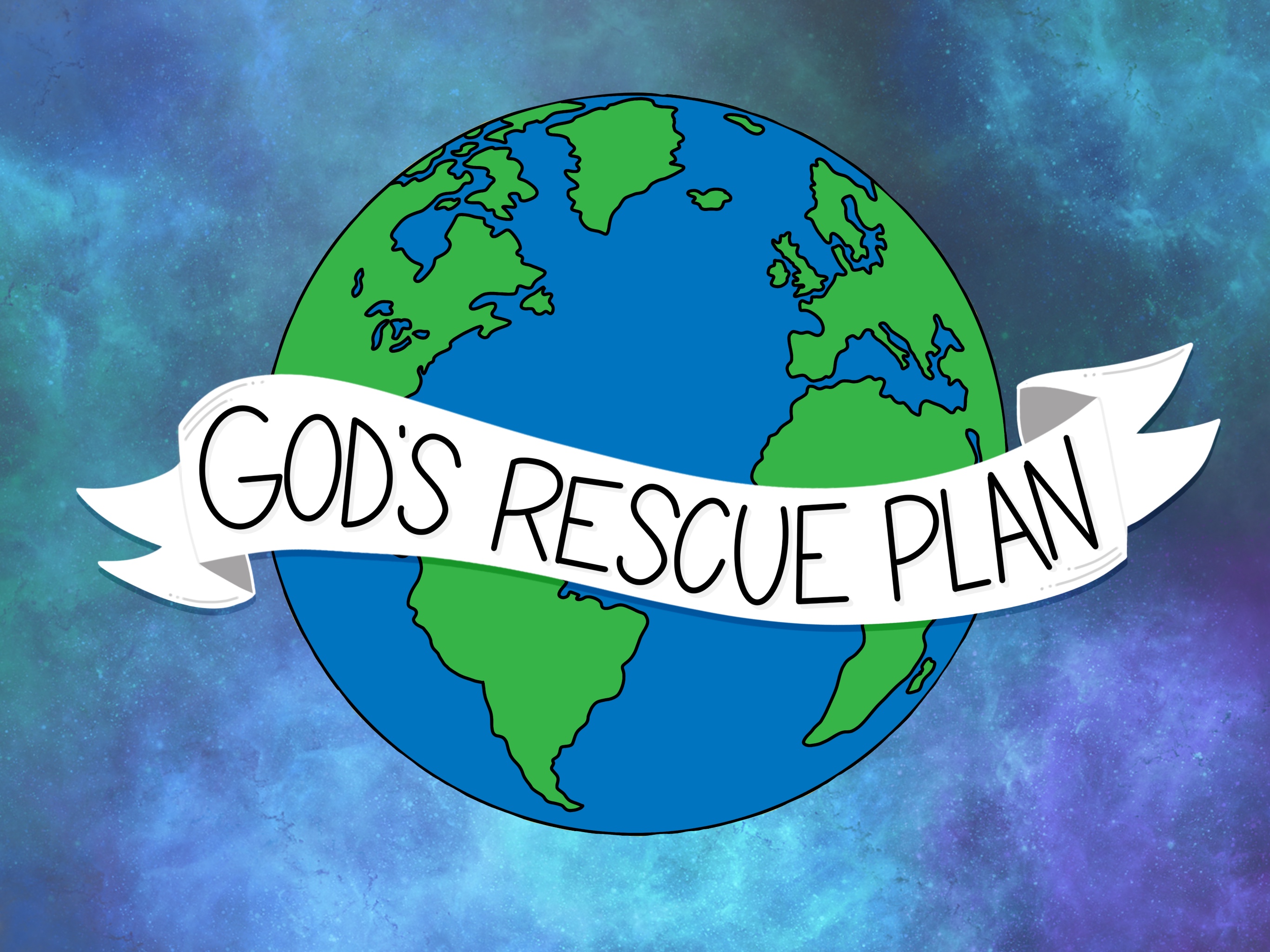 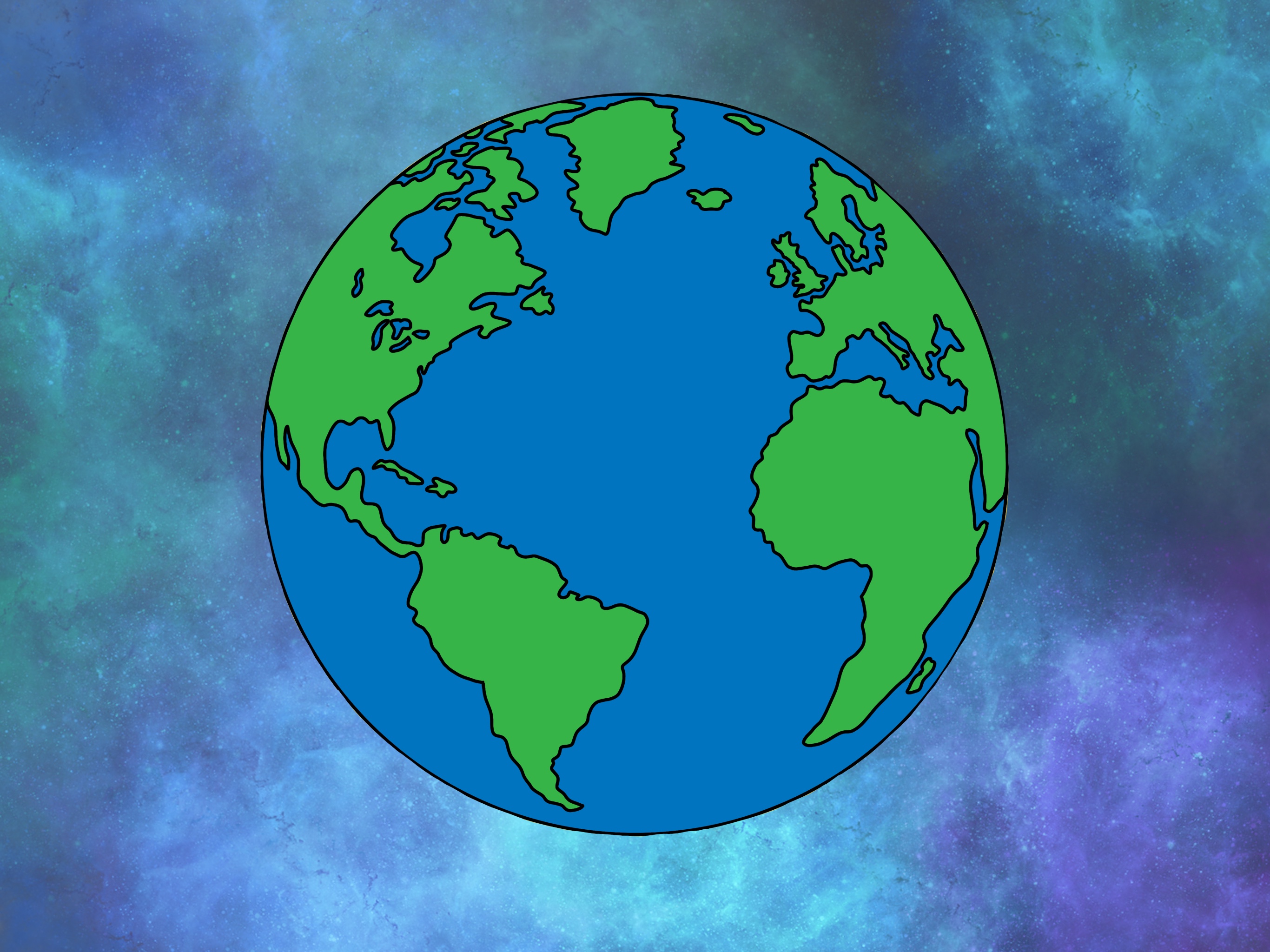 The
Story
Of
God’s
Rescue
Plan
“In the beginning God created the heavens and the earth.”
Genesis 1 verse 1
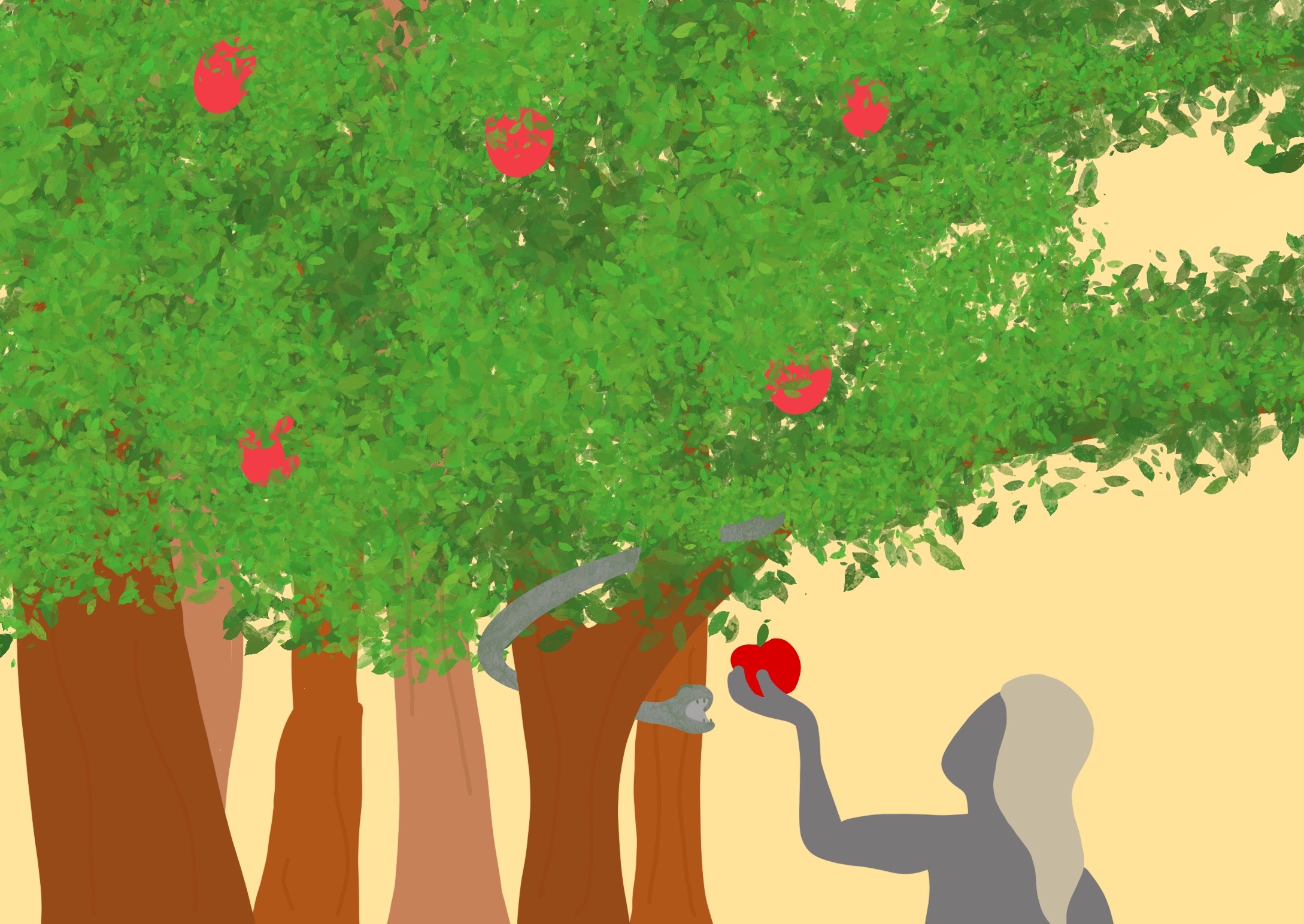 In God’s perfect world when wrong things began,
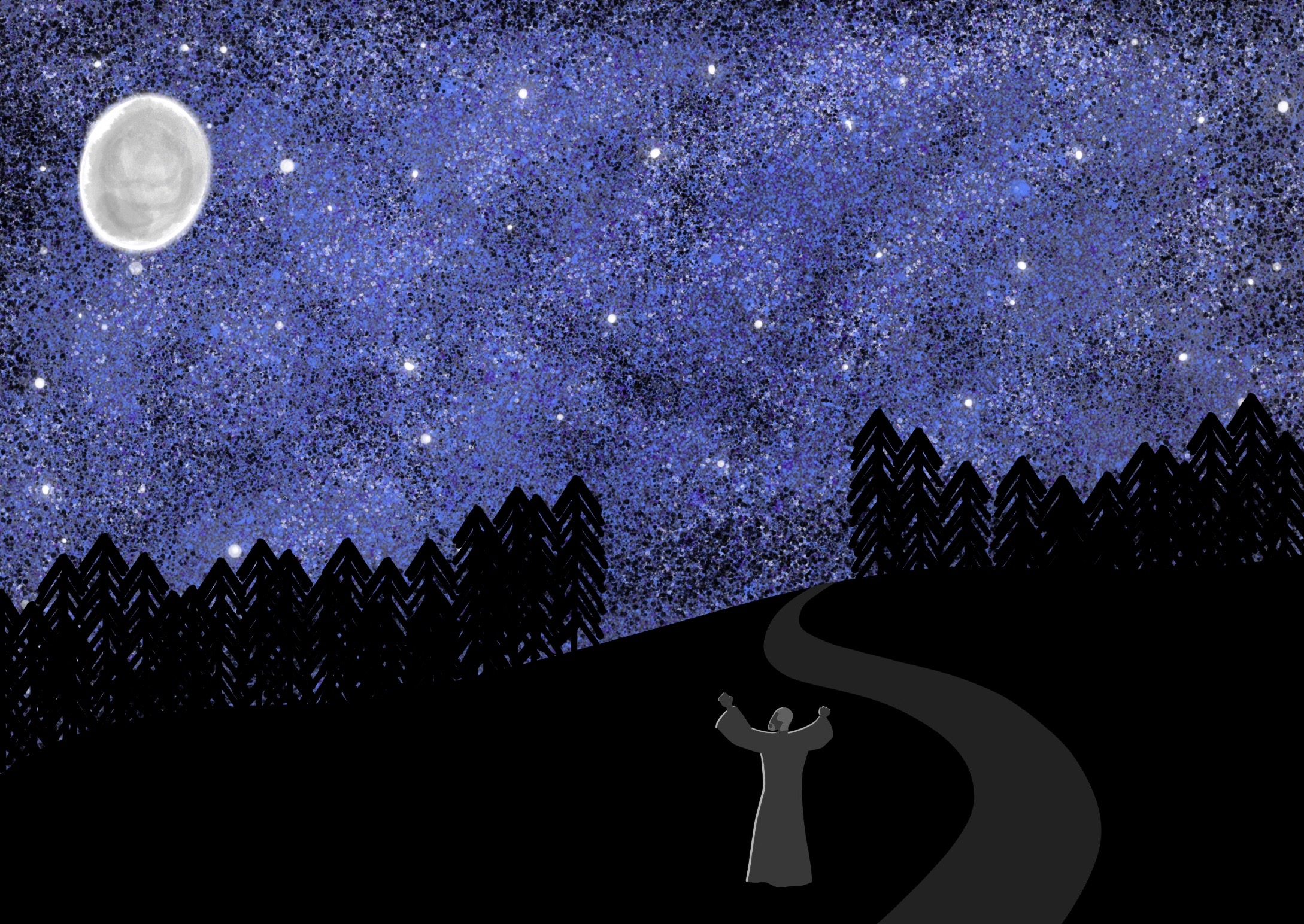 God gave Abraham and his family a part in His plan.
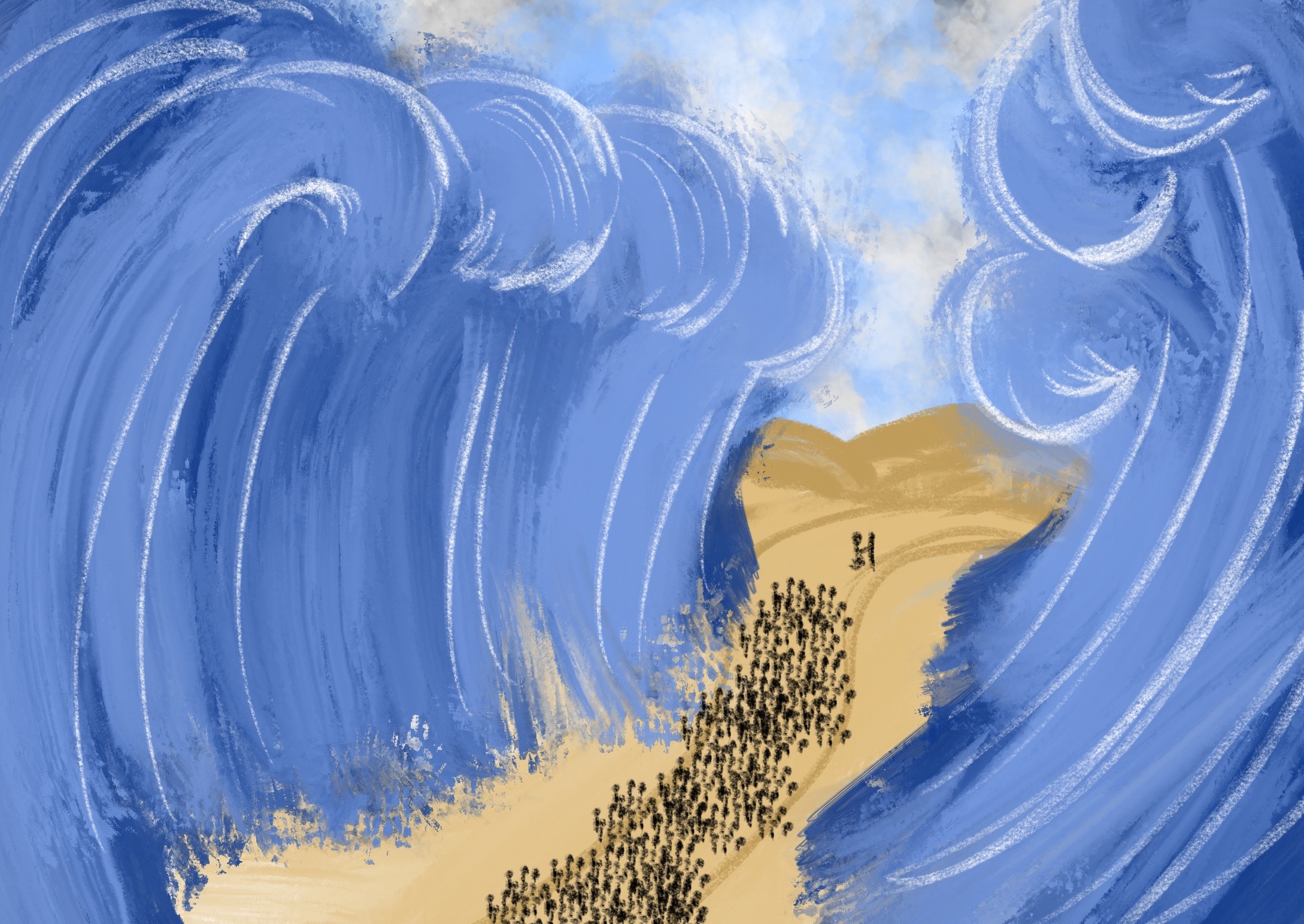 From Egypt He rescued them by His mighty hand,
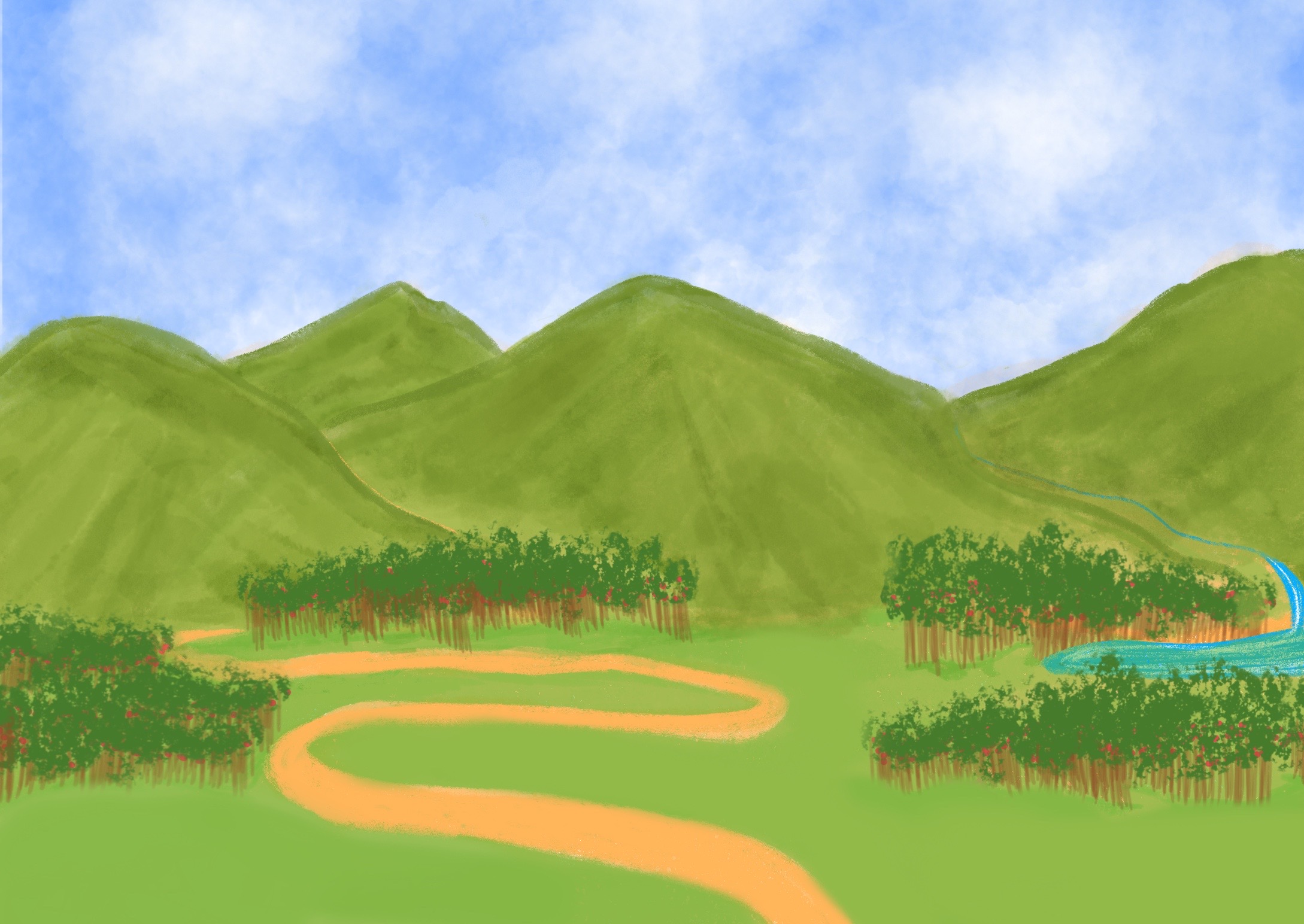 and took them to live in their own promised land.
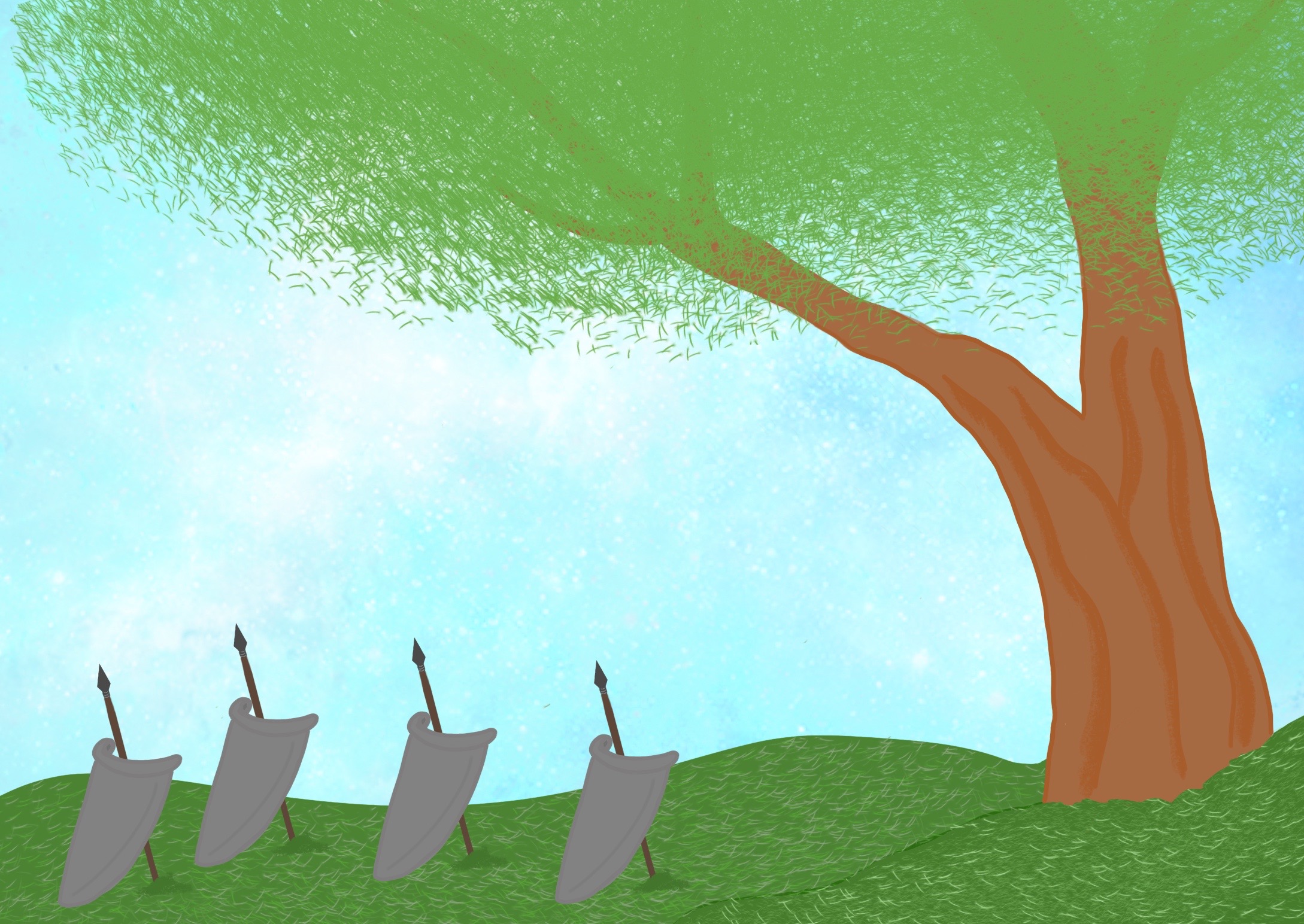 Their leaders were Judges who helped them to fight;
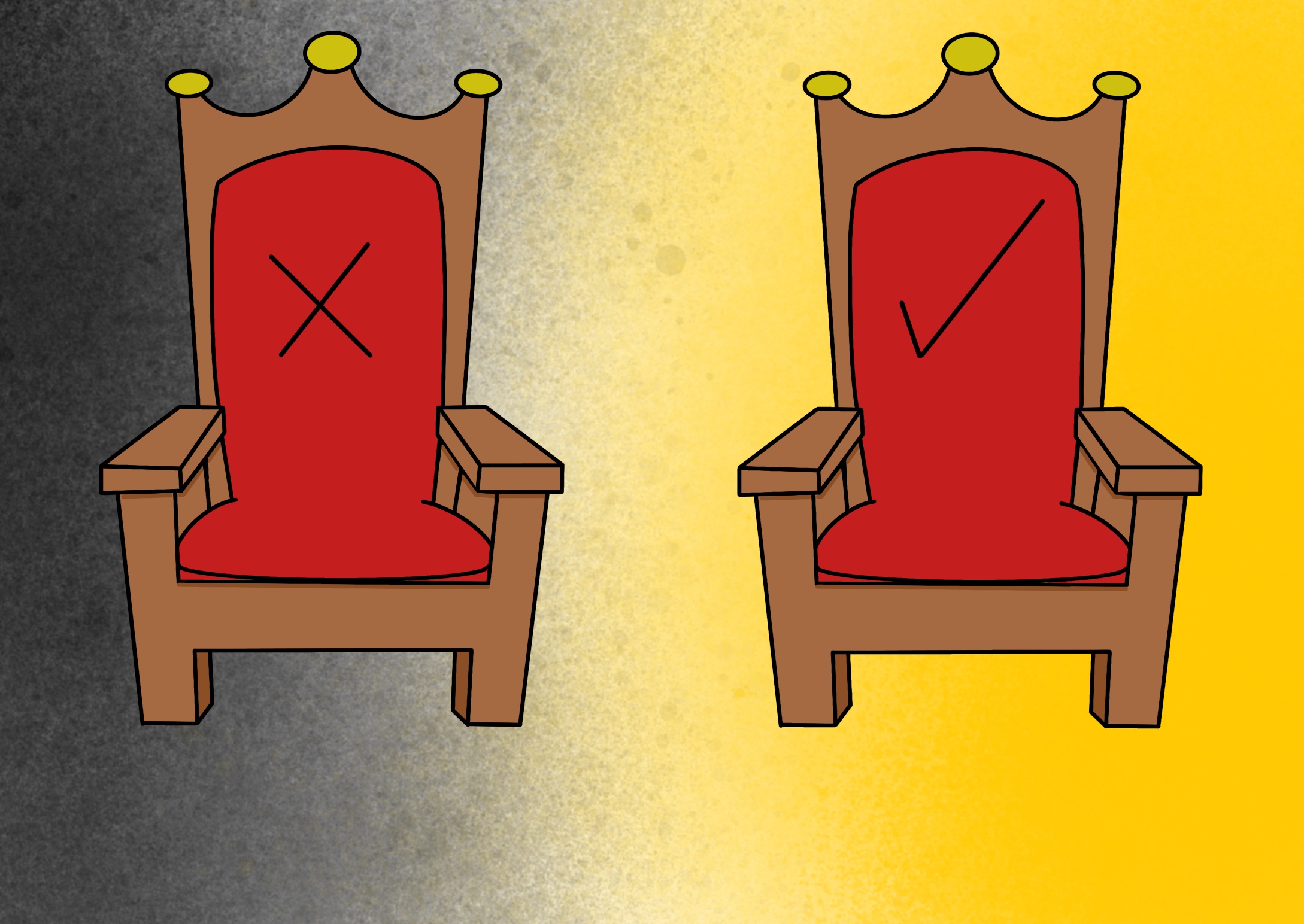 they were followed by Kings; some did wrong, some did right.
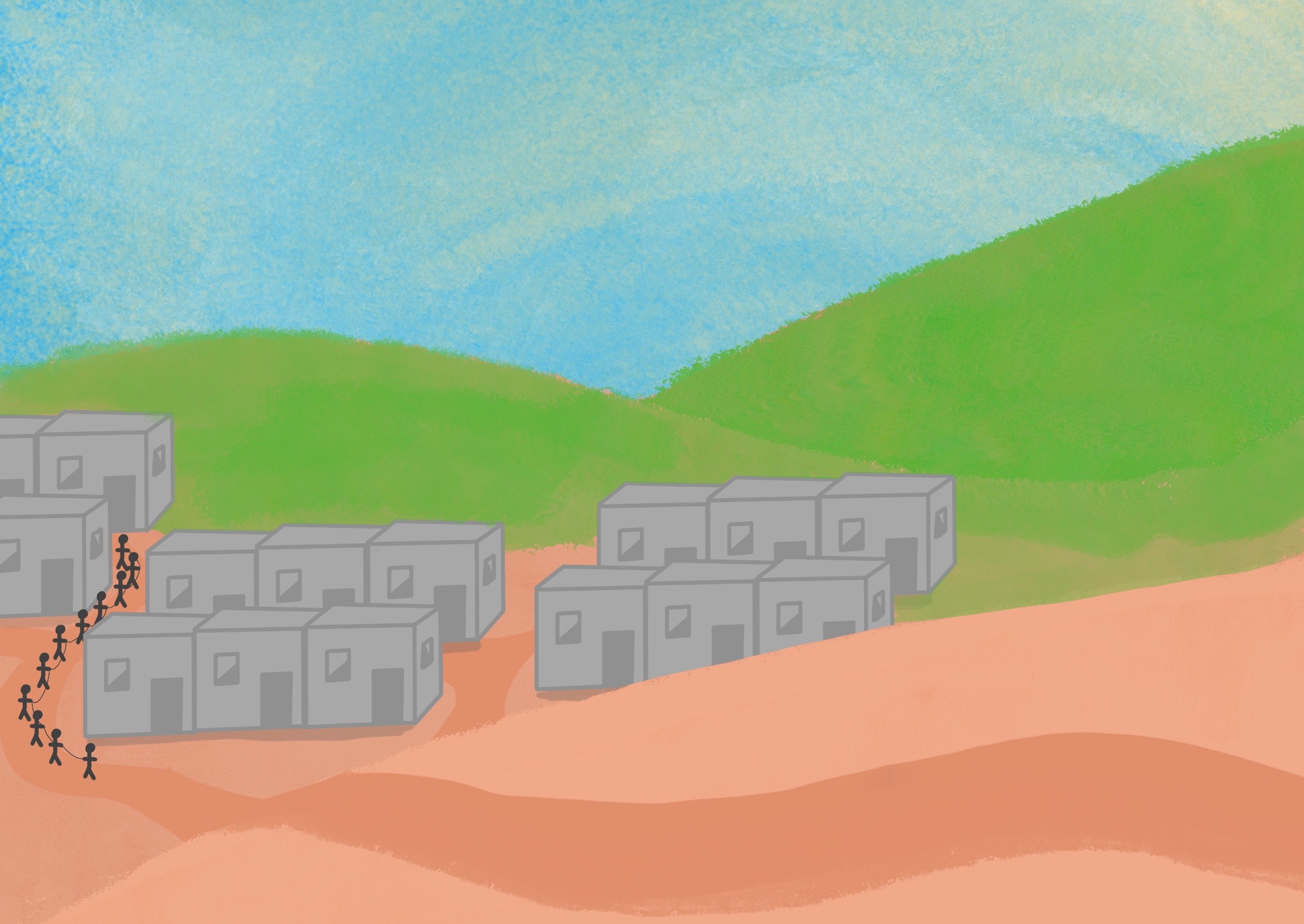 Their enemies came, took God’s people away,
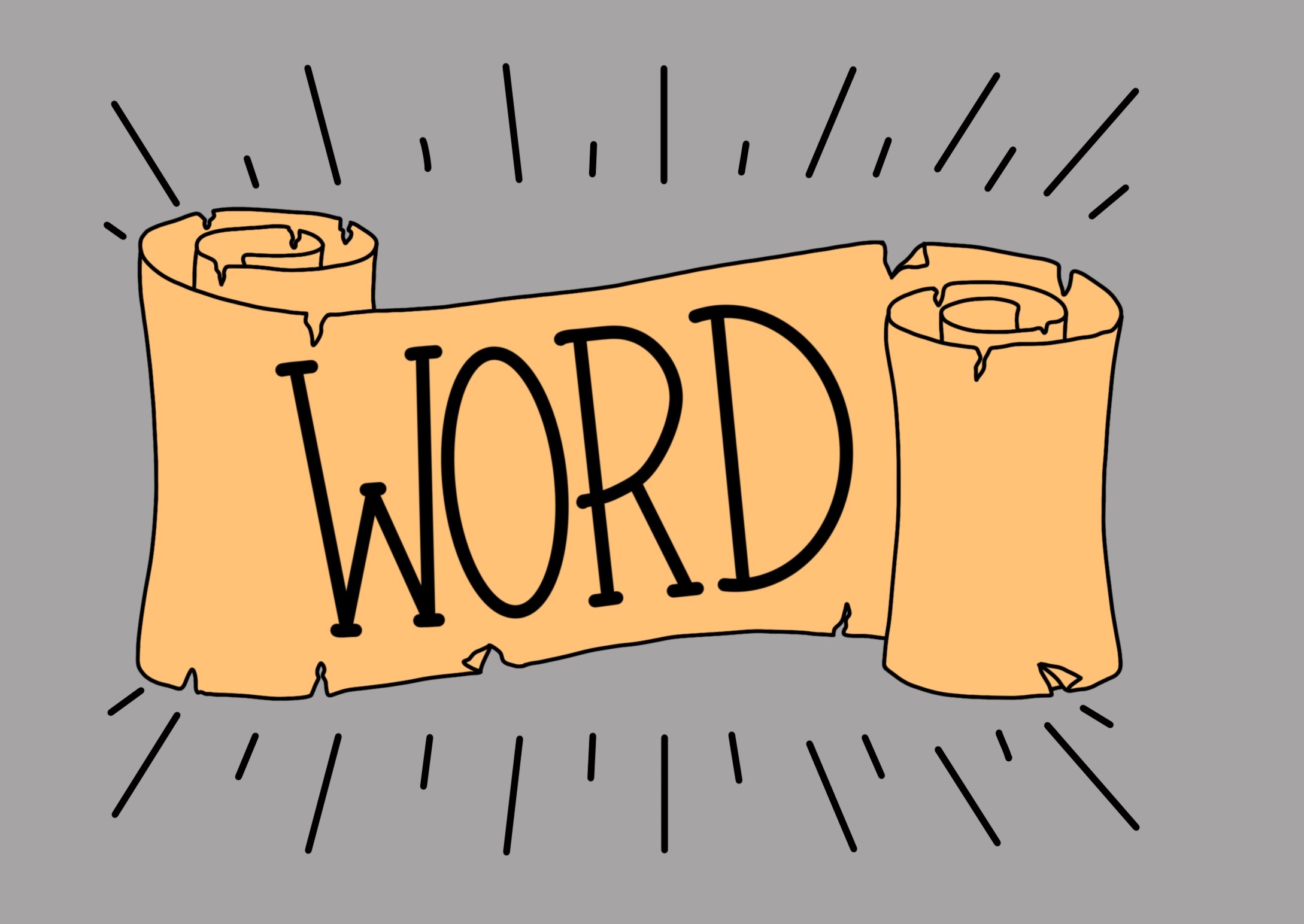 but God kept His Word to restore them someday.
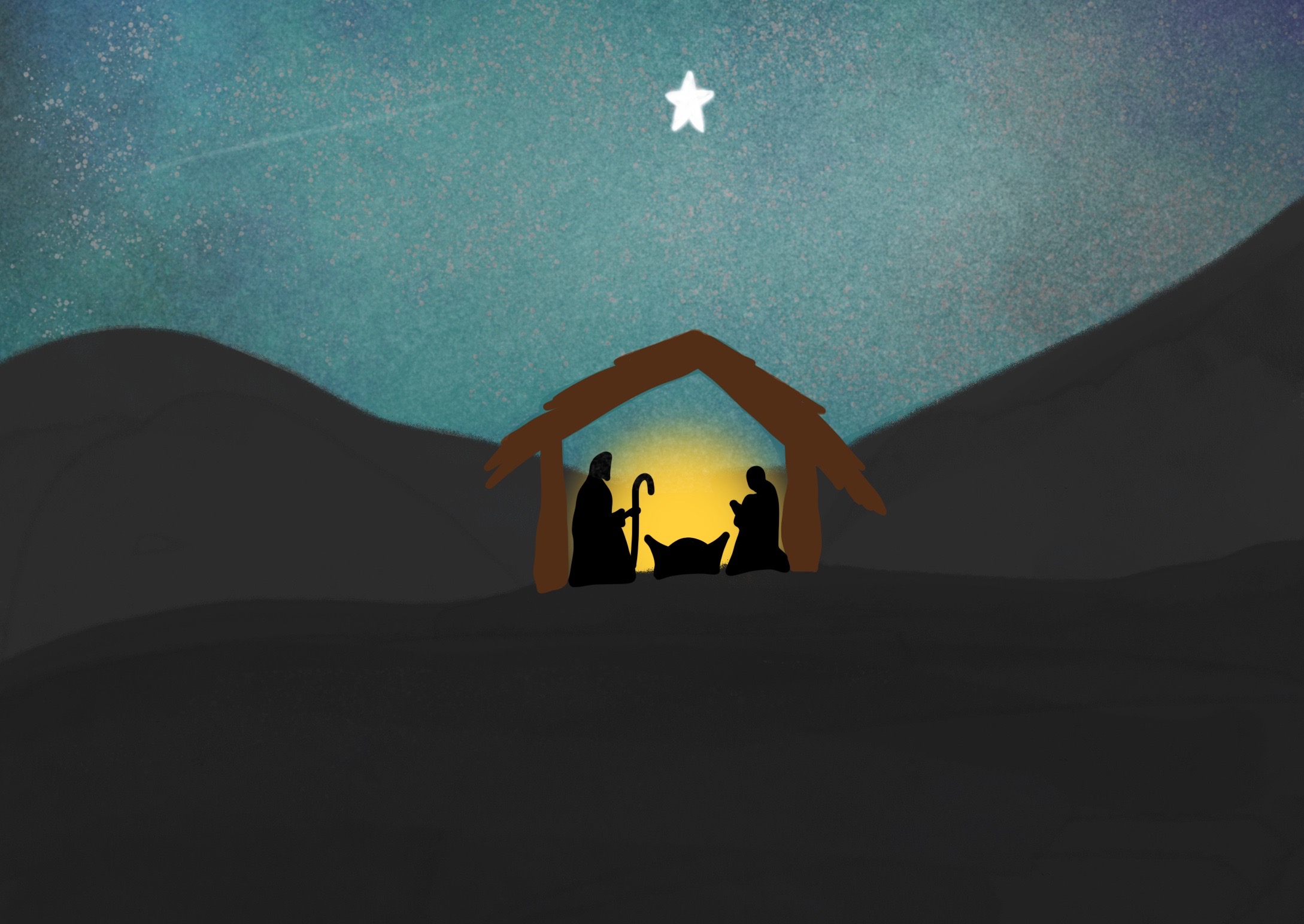 Angels announced the Good News of His birth,
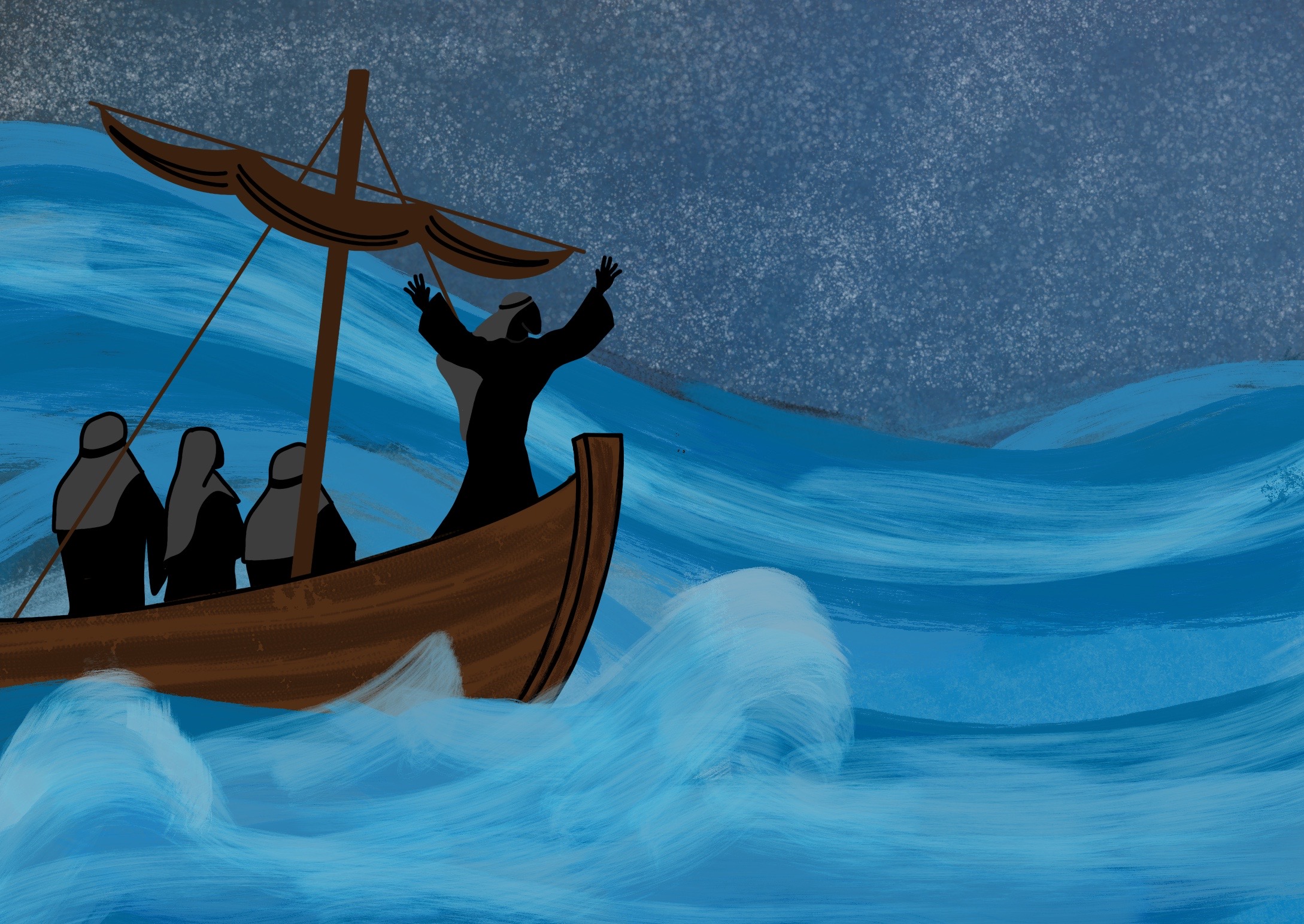 as Jesus, God’s Son, came to live on the Earth.
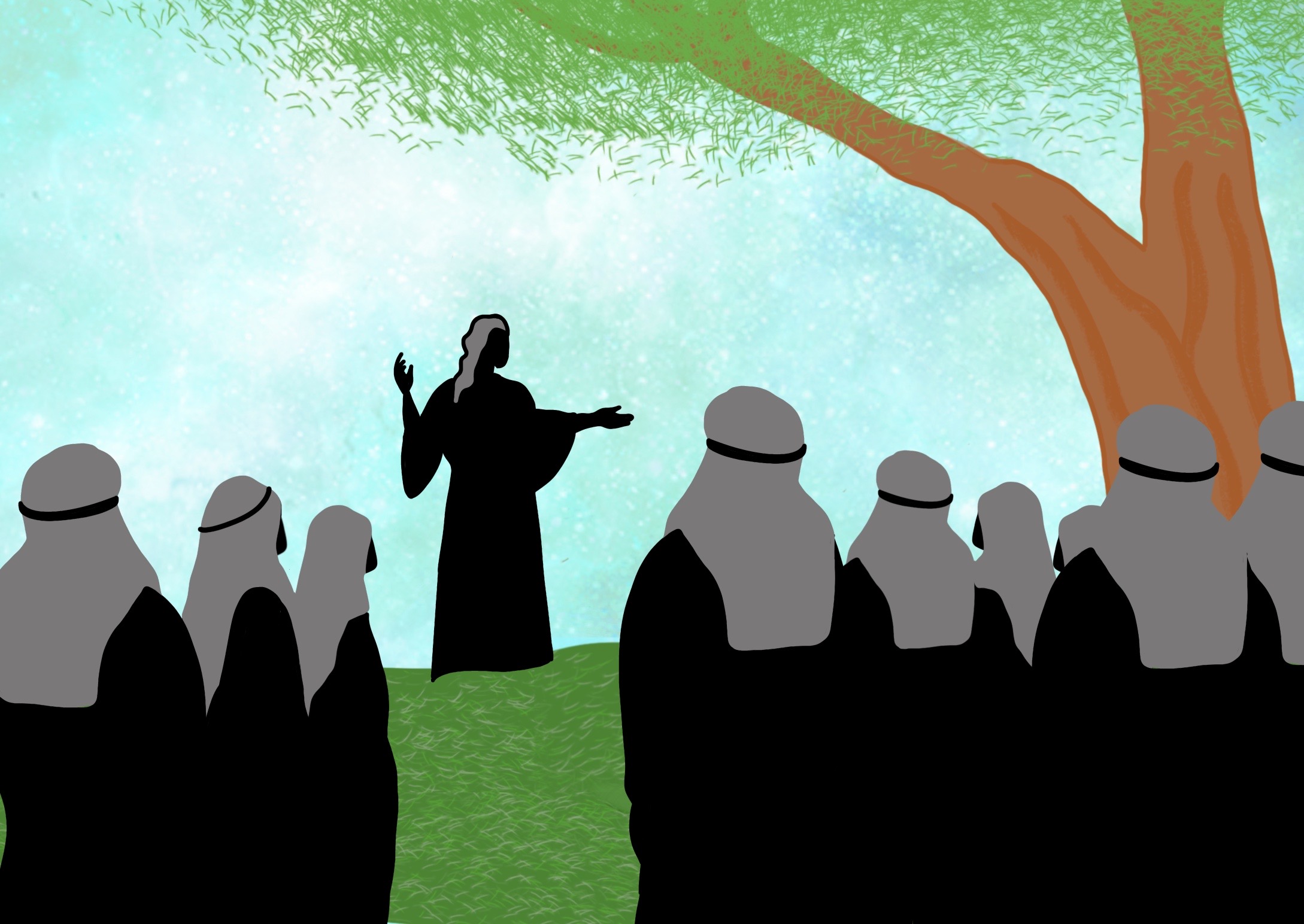 He brought us Good News from the Father above,
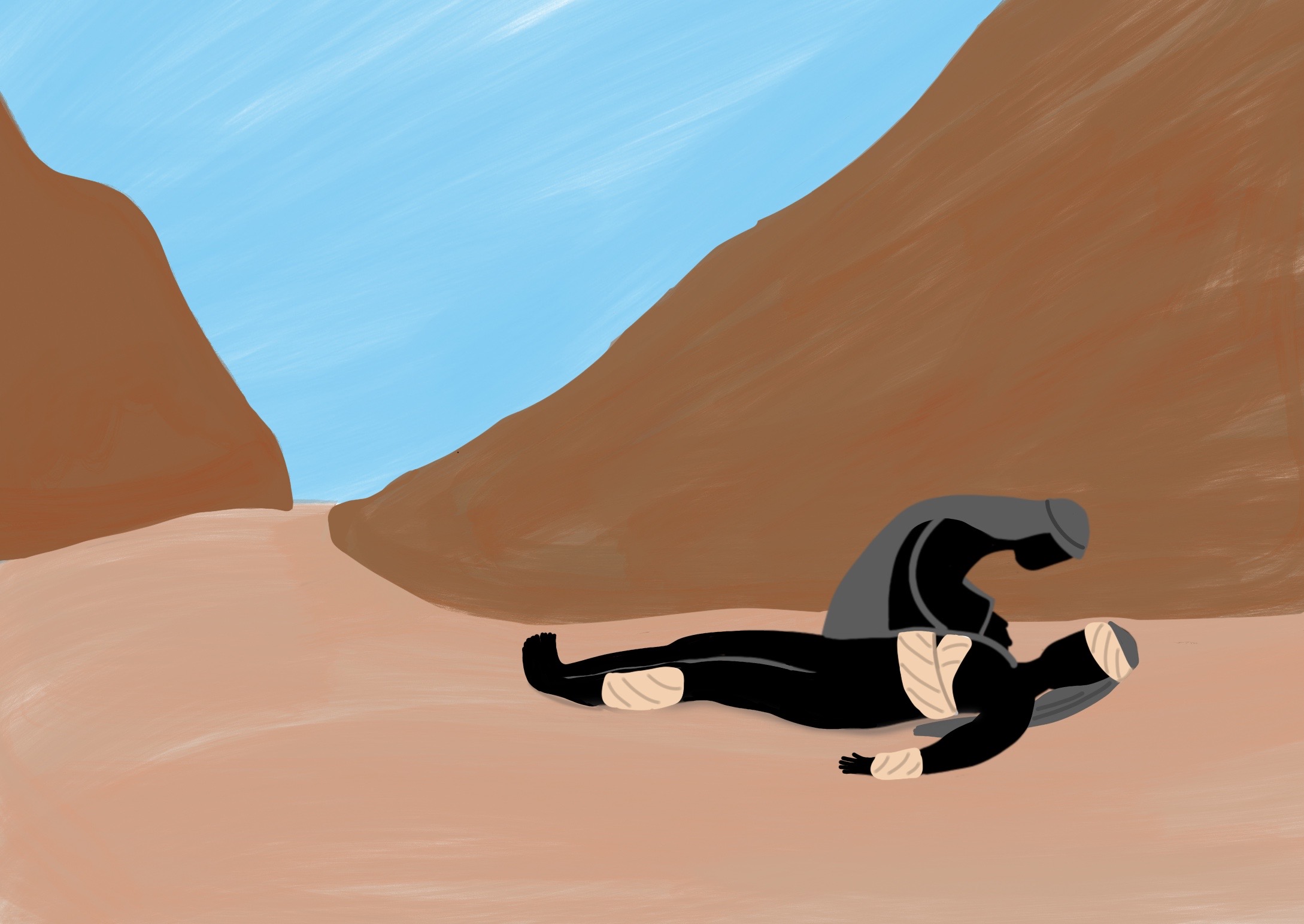 He taught us His way and He showed us His love.
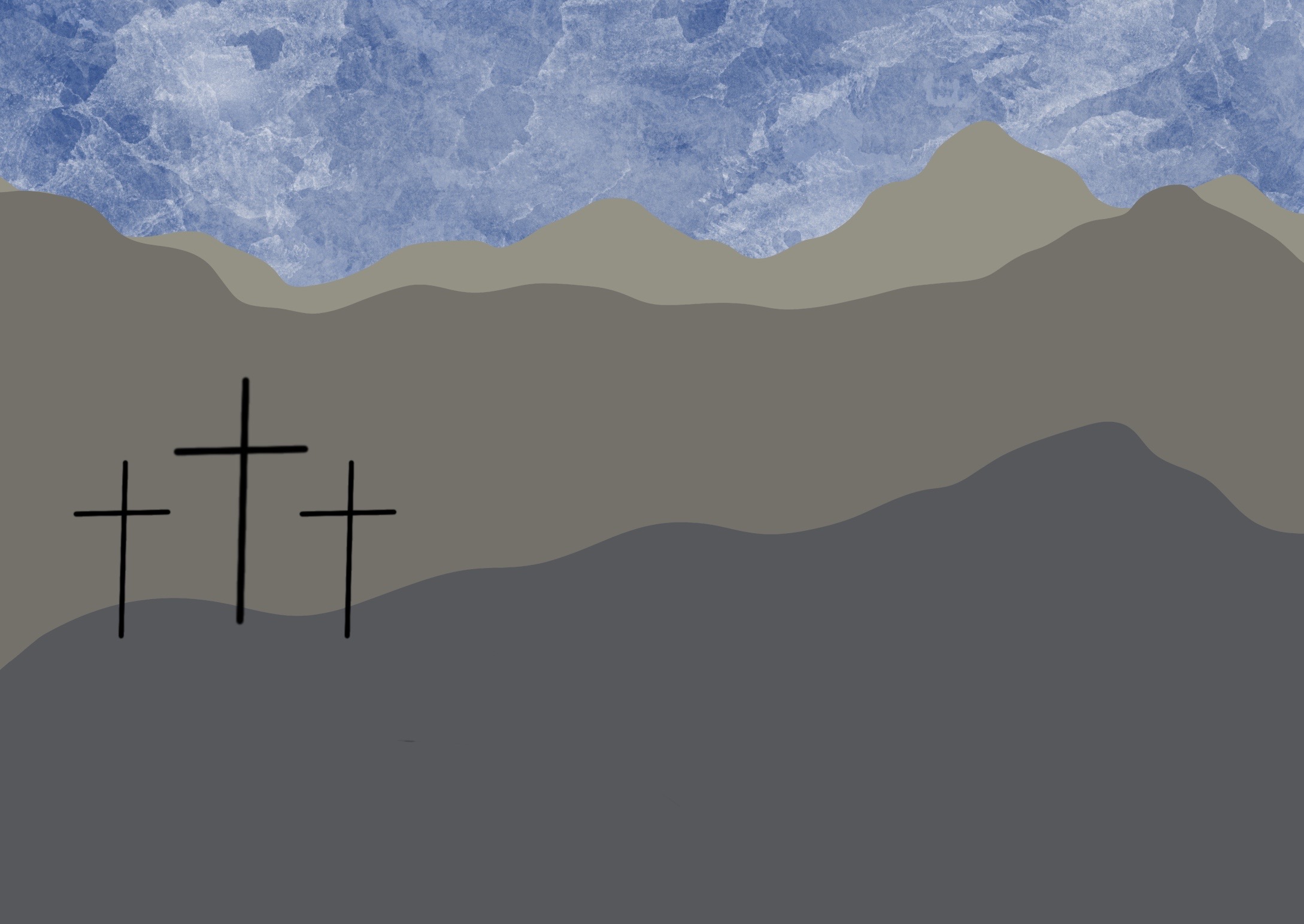 He died on a cross so our sins can be forgiven,
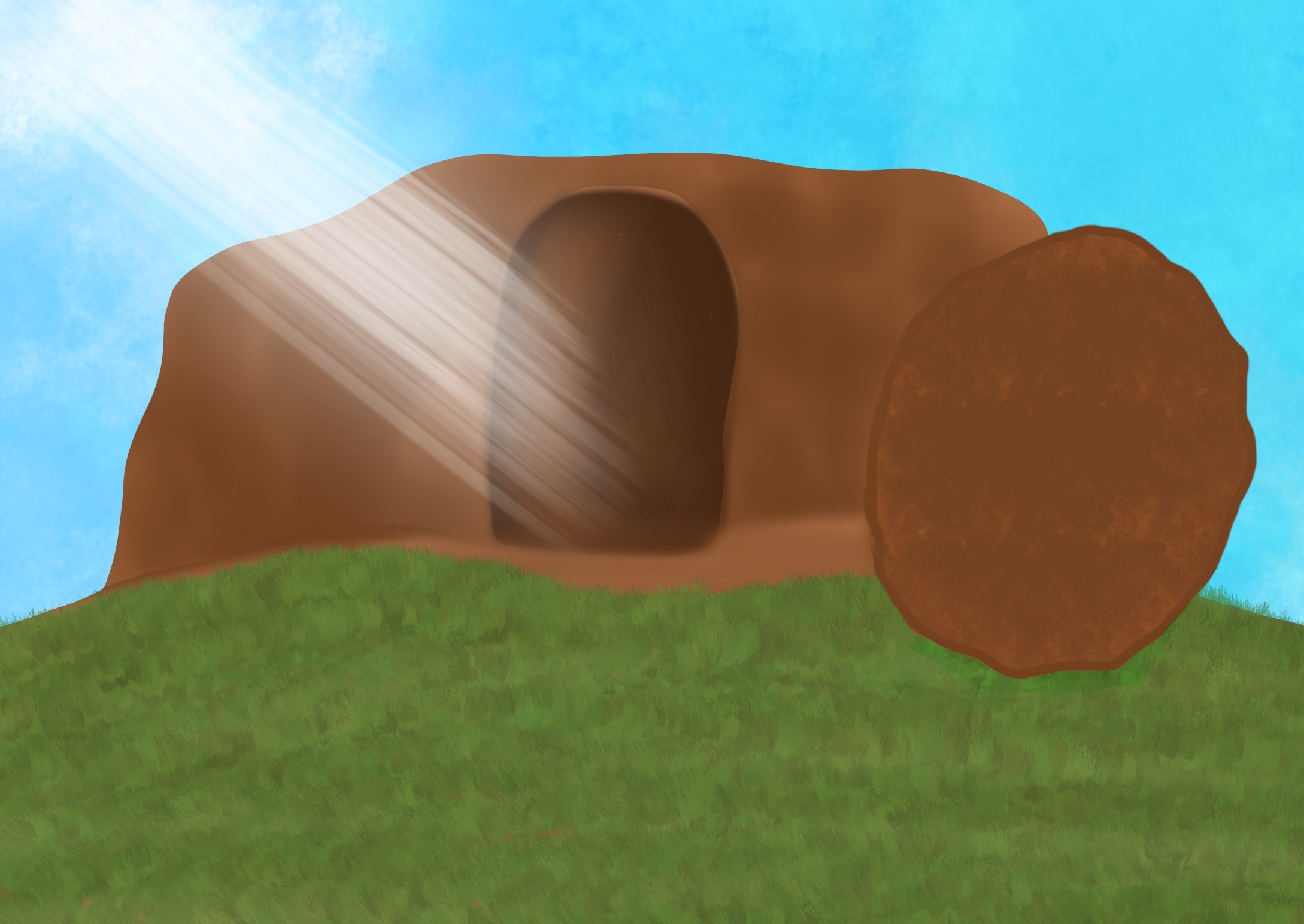 then He rose from the dead and ascended to heaven.
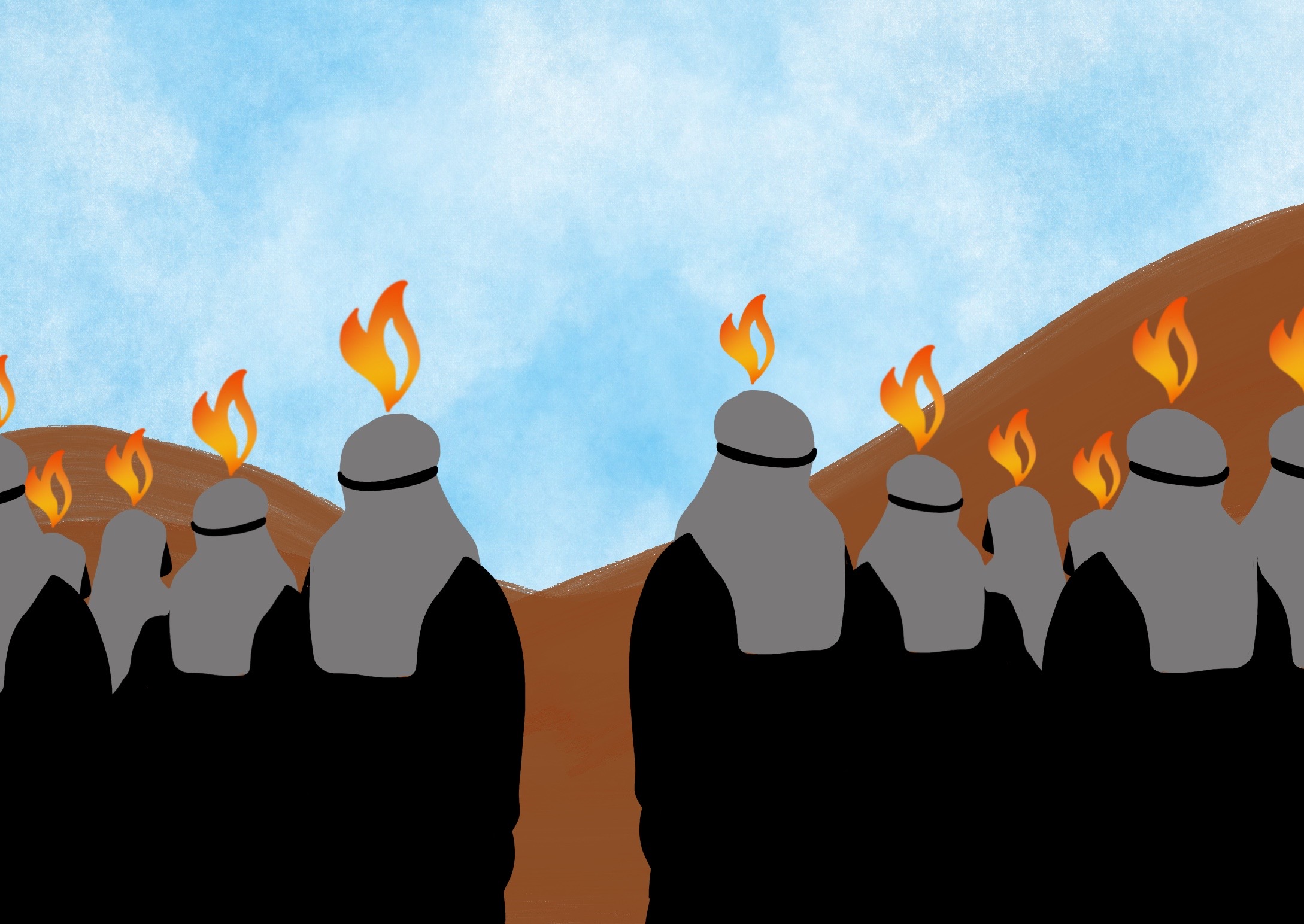 He has given us His Spirit to help us since then,
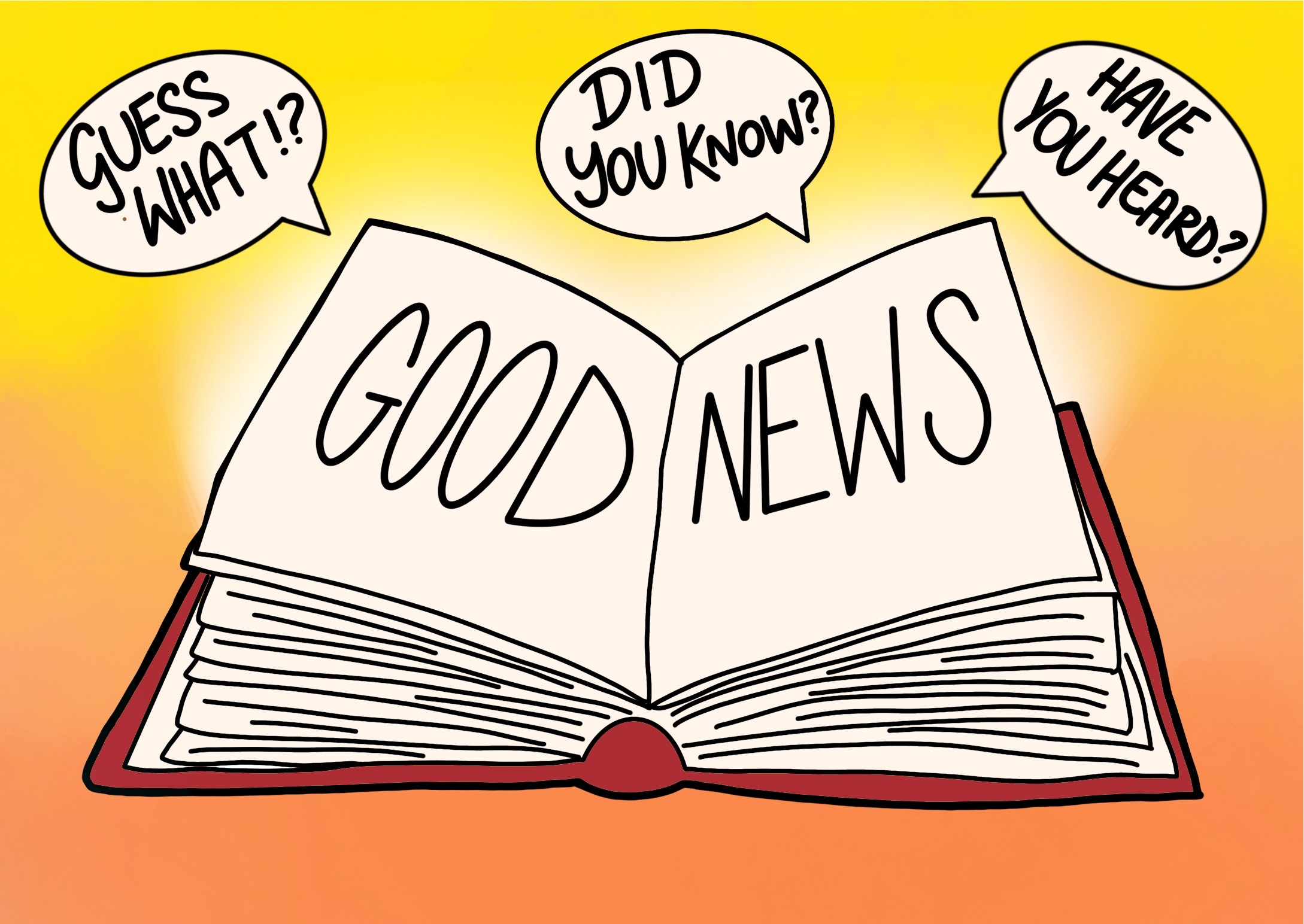 to spread the Good News until He comes again!
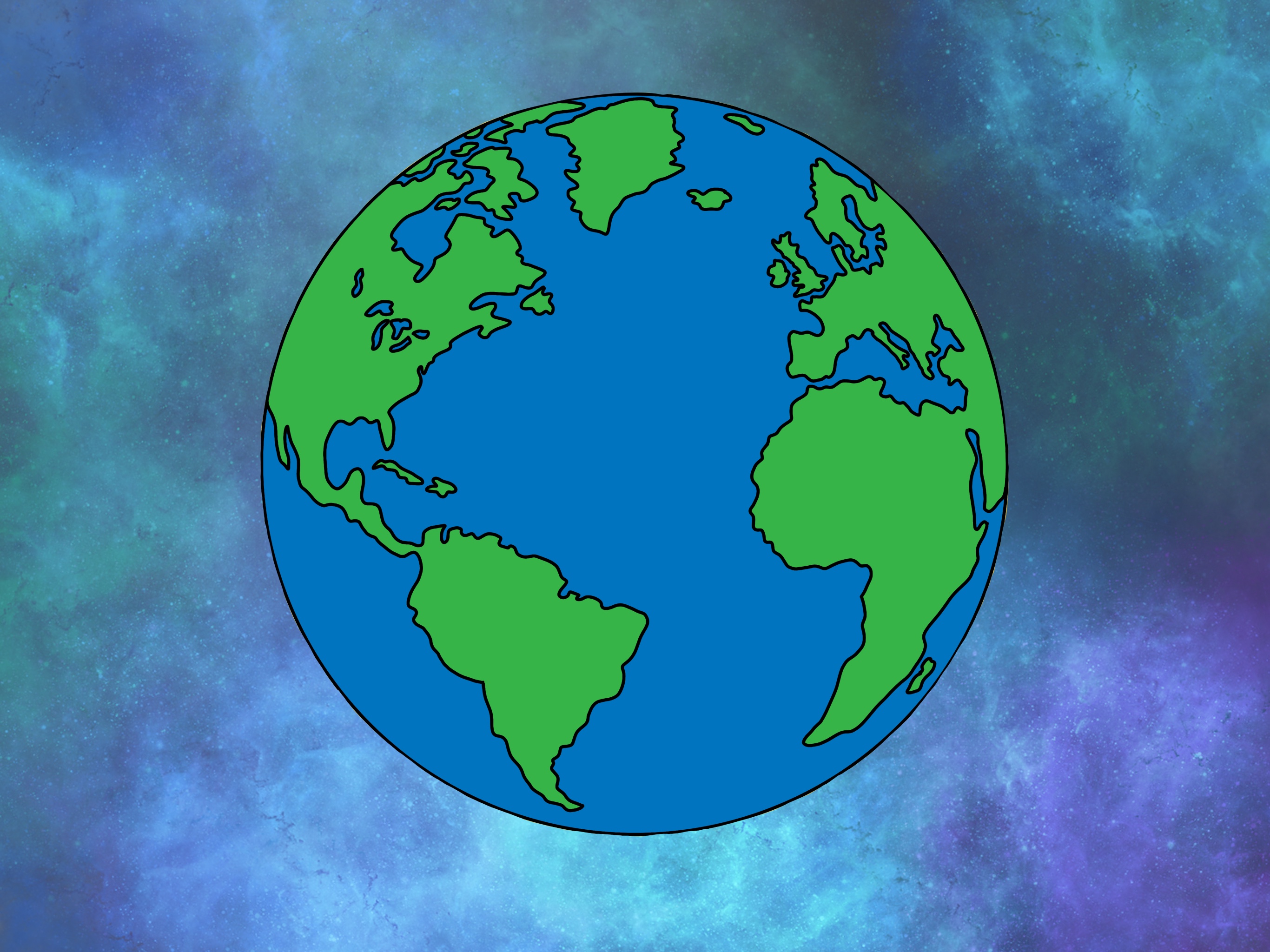 “Behold, I am making all things new.”
Revelation 21 verse 5